Informe de Resultados Ejercicio de diálogoEjercicio de participación para:Jornadas (presenciales y virtuales) de difusión de los logros y resultados.Estrategia de Fortalecimiento de la industria de TI, Iniciativa Apps.co e iniciativa de Industrias Creativas Digitales
28/12/2018
Contenido
1. Introducción
2. Objetivo del informe
3. Fases de la acción de diálogo
4. Resultados y evidencias por fase
5. Logro del Objetivo Planteado 
6.  Conclusiones
Contenido
El Ministerio de Tecnologías de la Información y las Comunicaciones - MinTIC, comprometido con la lucha contra la corrupción, la participación ciudadana y el fomento de la integridad pública, desde la Dirección de Desarrollo de la Industria de Tecnologías de la Información y las Comunicaciones desarrolla las jornadas de presentación de resultados a sus grupos de interés, las cuales buscan informar los logros que se han obtenido en el desarrollo de la Estrategia y los retos a los que se enfrenta a futuro la industria de TI en el marco de la económica digital.
2. Objetivo
El presente informe tiene como objetivo, dar a conocer los resultados del ejercicio de socialización de logros con la ciudadanía y grupos interesados de la Dirección de Desarrollo de la Industria de TI.
3. Fases de la acción de diálogo
1
4
2
3
4. Resultados y evidencias por fase
1. CONVOCATORIA
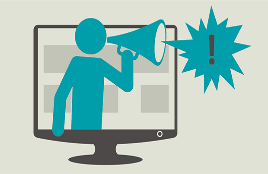 4. Resultados y evidencias por fase
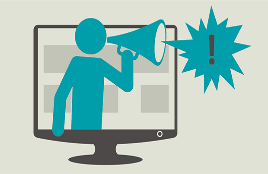 1. CONVOCATORIACiviCRM Informe MinTIC – Evento de cierre y socialización de resultados de Dirección de Desarrollo de la Industria TIDESTINATARIOS:Entidades aliadas de la convocatoria de Apps.coEmpresarios  digitalesEmprendedores digitalesMiembros de MinTIC – Apps.co Miembros de MinTIC – Dirección de Desarrollo de la Industria TI
4. Resultados y evidencias por fase
Recepción de participaciones
En el ejercicio de Participación Ciudadana o Rendición de Cuentas Participó un total de 170 personas. Los ciudadanos interactuaron con la etiqueta #AppsCoEnBogotá- por medio de las redes sociales de la iniciativa Apps.co, las cuentas de Twitter de Jehudi Castro Sierra, Viceministro de Economía Digital; Iván Castaño, Director de Desarrollo de la industria TI, generando los siguientes resultados :
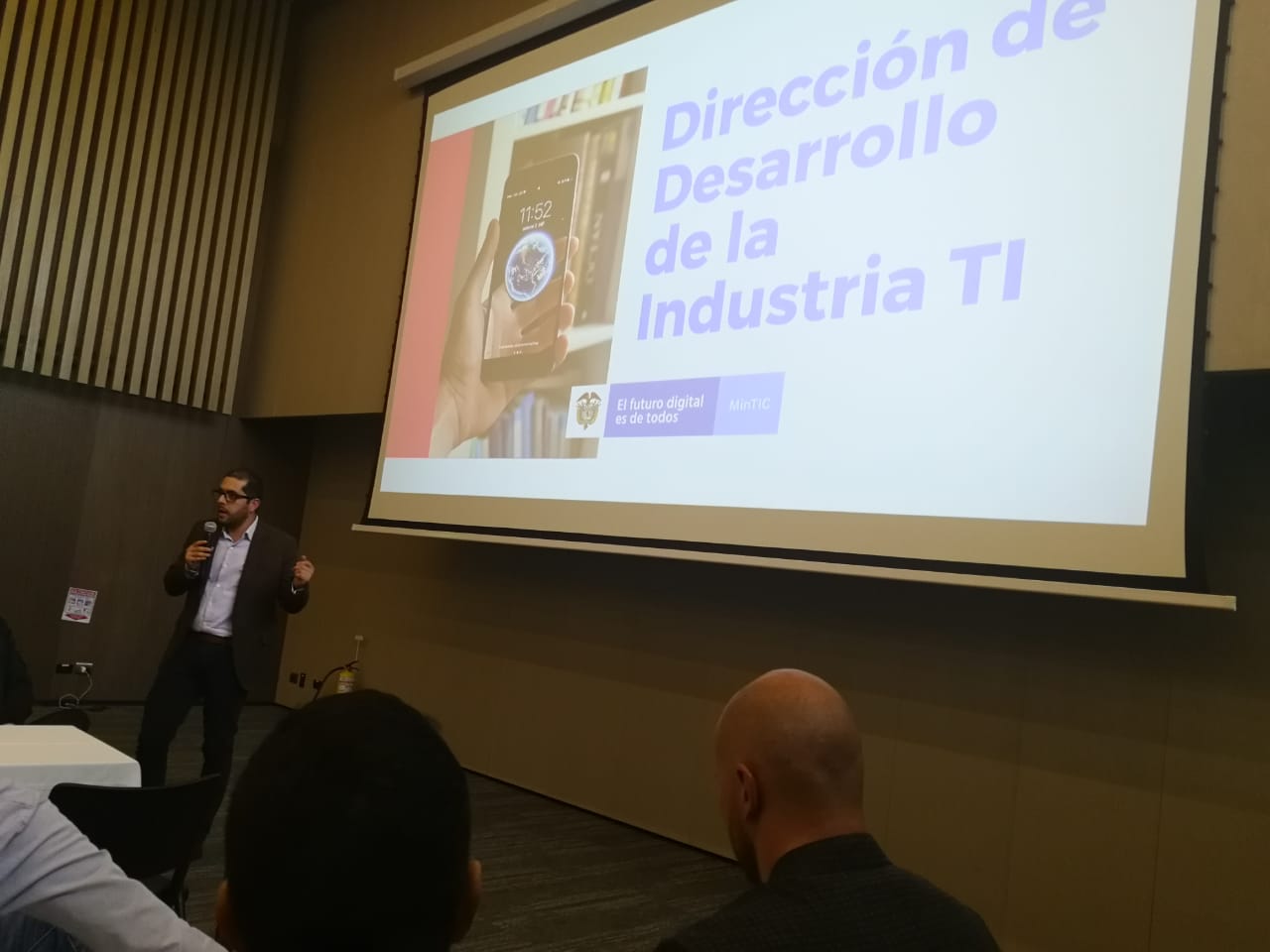 4. Resultados y evidencias por fase
Recepción de participaciones
Apps.co@AppscoPublicaciones: 6 Retweets: 20 Me gusta: 31 Impresiones: 4.343Interacciones totales: 280Ningún comentariohttps://twitter.com/ivancastanop/status/1075121460627283968?s=21
Jehudi Castro Sierra, Viceministro de Economía Digital 
@jcastrosPublicaciones: 1RT:11Me gusta: 19 Ningún comentario https://twitter.com/jcastros/status/1075126089599672321?s=19
Iván Castaño, Director de Desarrollo de la industria TI @ivancastanopPublicaciones: 6 Retweets: 20 Me gusta: 31 Impresiones: 4.343Interacciones totales: 280Ningún comentariohttps://twitter.com/ivancastanop/status/1075121460627283968?s=21
4. Resultados y evidencias por fase
4. Resultados y evidencias por fase
Recepción de participaciones
4. Publicación de informe de resultados
Se logró el objetivo de informar a la ciudadanía y grupos interesados de la Dirección de Desarrollo de la Industria de TI, los logros y retos alcanzados  por la Estrategia de Fortalecimiento de la industria de TI, iniciativa Apps.co e iniciativa de Industrias Creativas Digitales
Ministerio de Tecnologías de laInformación y las Comunicaciones
Tel:+57(1) 344 34 60
Edif. Murillo Toro Cra. 8a entre calles 12 y 13, Bogotá, Colombia - Código Postal 111711
www.mintic.gov.co
2018